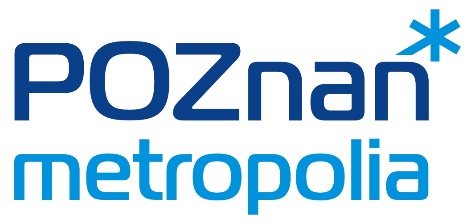 STOWARZYSZENIE METROPOLIA POZNAŃ
Zakres rzeczowy projektów z oceną strategiczną ZIT


Szkolenie dla potencjalnych beneficjentów WRPO 2014+
Poddziałanie 3.3.3 Wspieranie strategii niskoemisyjnych w tym mobilność miejska w ramach ZIT dla MOF Poznania

23 marca 2016 r.
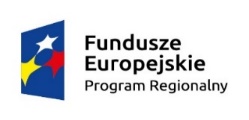 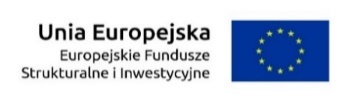 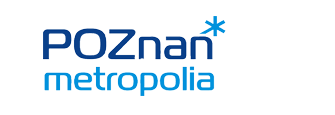 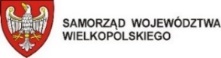 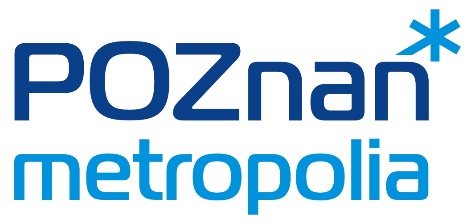 Konkurs dla Poddziałania 3.3.3 Wspieranie 
strategii niskoemisyjnych w tym mobilność 
miejska w ramach ZIT dla MOF Poznania
Termin naboru: od 31-03-2016 do 31-05-2016 

Termin rozstrzygnięcia konkursu – listopad 2016 r.

Wnioski o dofinansowanie projektów należy składać poprzez LSI 2014+. Przygotowywanie wniosków w Systemie LSI 2014+ możliwe jest już od dnia ogłoszenia konkursu tj. od 29 lutego 2016 r.
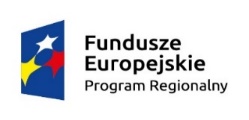 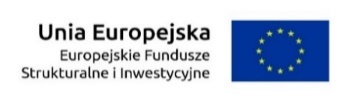 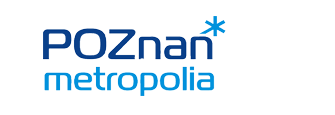 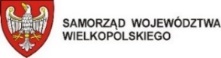 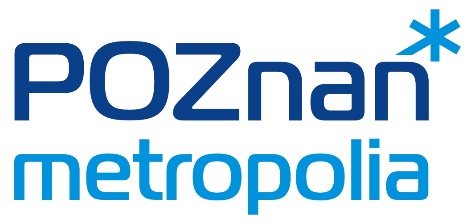 Alokacja na konkurs: 50 mln PLN.

Poziom dofinansowania projektów z Europejskiego Funduszu Rozwoju Regionalnego wynosi maksymalnie do 85% wydatków kwalifikowalnych.

Kto może składać wnioski: 
Jst, ich związki, stowarzyszenia i jednostki organizacyjne, komunalne osoby prawne oraz operatorzy publicznego transportu zbiorowego z MOF Poznania, gminy Czempiń i gminy Środa Wielkopolska.

Partnerstwo w projekcie jest możliwe tylko w ramach katalogu uprawnionych wnioskodawców w oparciu o porozumienie, umowę lub inny dokument równoważny.
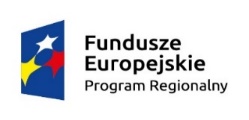 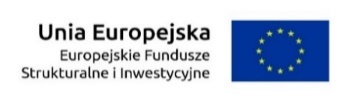 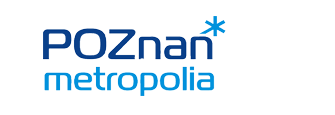 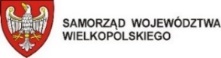 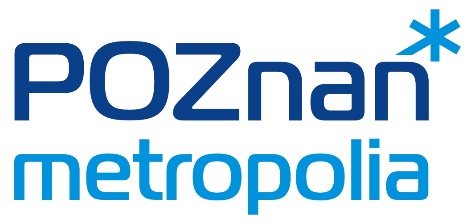 Na co można uzyskać dofinansowanie:
Realizacja inwestycji funkcjonalnie powiązanych z tworzeniem systemu zintegrowanych węzłów przesiadkowych (ZWP) polegających w szczególności na:
1. budowie, przebudowie, rozbudowie lub modernizacji dojść i dróg dojazdowych oraz dojazdowych tras rowerowych, 
2. budowie, przebudowie, rozbudowie lub modernizacji innej infrastruktury drogowej służącej wyłącznie obsłudze ZWP, 
3. budowie elementów infrastruktury drogowej (tuneli i wiaduktów), eliminujących kolizje dróg z liniami kolejowymi objętymi zasięgiem Poznańskiej Kolei Metropolitalnej,
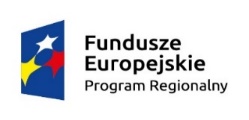 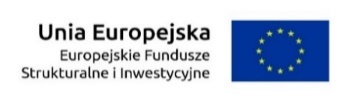 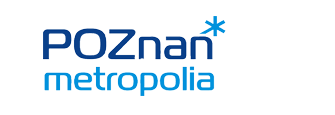 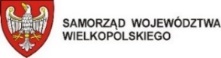 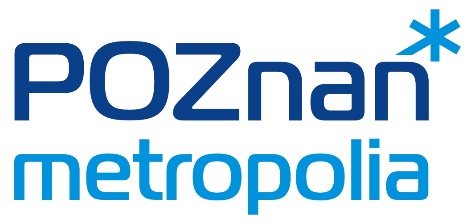 Na co można uzyskać dofinansowanie (cd.):
4. budowie lub przebudowie elementów infrastruktury drogowej umożliwiających wprowadzenie priorytetów dla transportu zbiorowego w zakresie niezbędnym dla właściwego wykonywania robót drogowych dotyczących infrastruktury transportu zbiorowego i uzasadnionych z punktu widzenia technologicznego, 
5. budowie systemów zarządzania i organizacji ruchu (w tym systemów oznakowania i informacji pasażerskiej, gromadzenia i przetwarzania danych, dystrybucji i identyfikacji biletów, wspólny bilet i inne), 
6. budowie, przebudowie, rozbudowie lub modernizacji parkingów typu P&R, B&R, K&R wraz z urządzeniami towarzyszącymi (np. system monitorowania, zarządzania), a także budowli i budynków stanowiących infrastrukturę niezbędną do obsługi podróżnych,
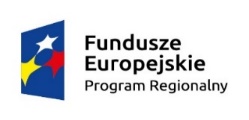 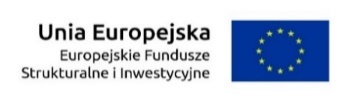 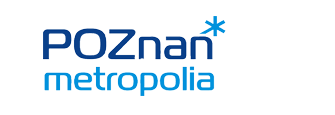 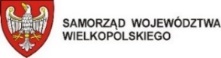 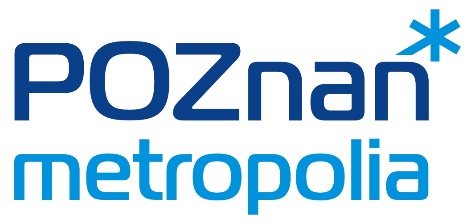 Na co można uzyskać dofinansowanie (cd.):
7. zakupie autobusów niskoemisyjnych służących do dowożenia pasażerów do ZWP, 
8. inwestycjach związanych z przygotowaniem miejsc leżących w obrębie ZWP, przeznaczonych na towarzyszące usługi transportowe (np. wypożyczalnia samochodów elektrycznych, wypożyczalnia rowerów publicznych/miejskich), 
9. działaniach informacyjno-promocyjnych zachęcających do korzystania z niskoemisyjnych form mobilności miejskiej - publicznego transportu zbiorowego, rowerowego lub ruchu pieszego (wyłącznie jako dodatkowy element projektu inwestycyjnego).
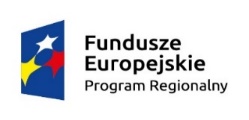 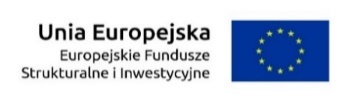 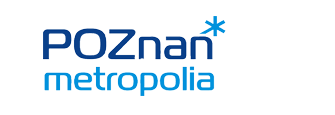 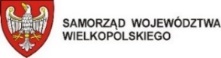 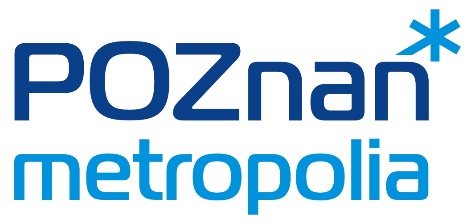 Na co można uzyskać dofinansowanie (cd.):
W ramach konkursu realizowane mogą być wyłącznie projekty składające się co najmniej z 2 elementów inwestycyjnych wskazanych powyżej w pkt. 1-8 oraz elementu dotyczącego informacji i promocji wskazanego w pkt. 9. Preferowane będą kompleksowe projekty obejmujące jak największą liczbę wskazanych powyżej rodzajów projektów.
Zgodnie z zapisami UP, inwestycjom w infrastrukturę czy tabor transportu publicznego musi towarzyszyć szeroki wachlarz działań inwestycyjnych i „miękkich” zapewniających, że transport zbiorowy oraz niezmotoryzowany będzie wybierany częściej niż samochód jako podstawowy środek przemieszczania się w obrębie aglomeracji. Komponentem każdego projektu obligatoryjnie muszą być działania związane z promowaniem korzystania z  komunikacji zbiorowej, rowerowej lub ruchu pieszego.
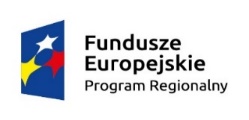 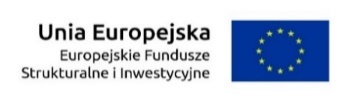 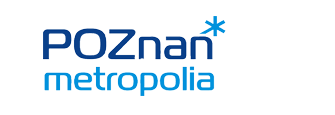 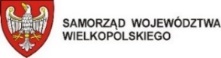 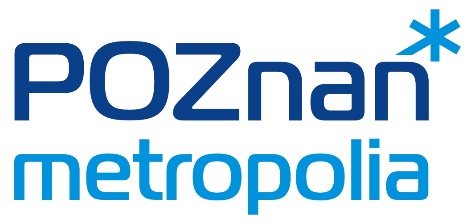 Informacje dodatkowe:
Realizacja projektu powinna zakończyć się do 31 marca 2018
W ramach konkursu nie ma ograniczeń co do liczby składanych wniosków.
 Wszystkie projekty dotyczące zrównoważonej mobilności miejskiej muszą wynikać z PGN-u lub dokumentu równoważnego, pozytywnie zweryfikowanego przez doradcę energetycznego WFOŚiGW.
W ramach konkursu dopuszczalne jest składanie wniosków w trybie „Zaprojektuj i wybuduj”.
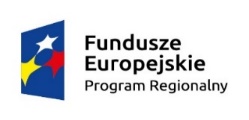 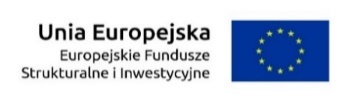 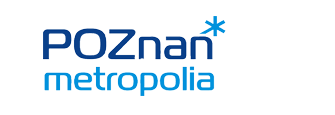 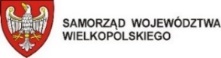 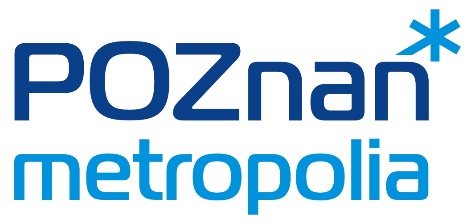 Informacje dodatkowe:
Infrastruktura drogowa nienadająca priorytetu transportowi publicznemu z uwagi na brak ekonomicznego uzasadnienia dla nadania takiego priorytetu, ale poprawiająca jakość funkcjonowania systemu miejskiego transportu publicznego – może być realizowana w ramach wydatków w limicie mniejszości.

np. odcinki dróg zapewniające dostęp do miejskich centrów przesiadkowych, pętli autobusowych/ tramwajowych, stacji kolejowych lub parkingów P&R, itp. łączące takie terminale z siecią dróg miejskich; odcinki dróg służące uruchomieniu transportu publicznego (na obszarach wcześniej nieobsługiwanych) / przebudowie sieci transportu publicznego.
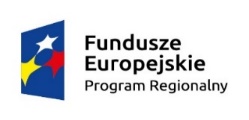 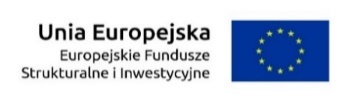 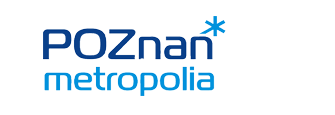 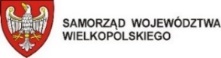 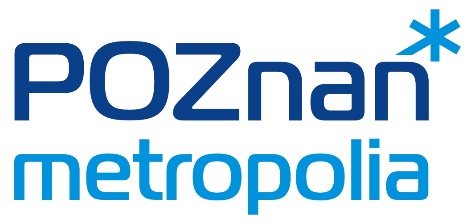 Informacje dodatkowe:
Nie będą objęte wsparciem projekty zakończone zgodnie z art. 65 ust. 6 Rozporządzenia Ogólnego: 

Operacje nie mogą zostać wybrane do wsparcia z EFSI, jeśli zostały one fizycznie ukończone lub w pełni zrealizowane przed przedłożeniem instytucji zarządzającej wniosku o dofinansowanie w ramach programu operacyjnego, niezależnie od tego, czy wszystkie powiązane płatności zostały dokonane przez beneficjenta,
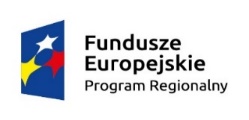 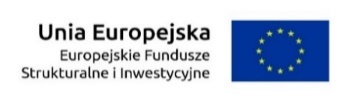 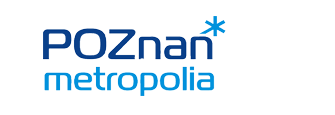 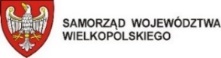 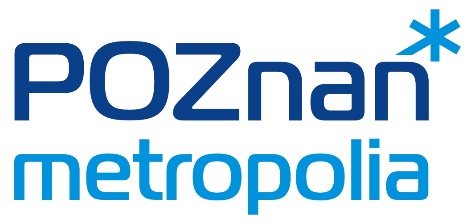 Kryteria oceny strategicznej ZIT

Poddziałanie 3.3.3 Wspieranie strategii niskoemisyjnych w tym mobilność miejska w ramach ZIT dla MOF Poznania
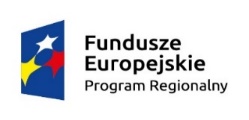 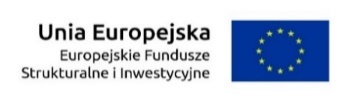 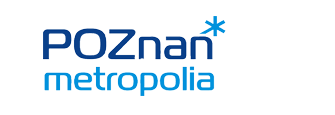 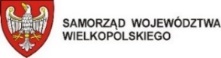 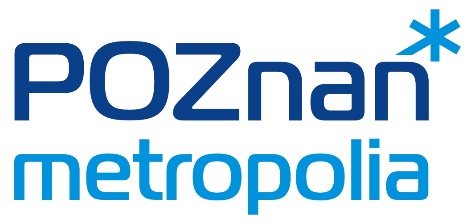 Ocena wniosków składanych w ramach 
konkursu
Ocena strategiczna – Związek ZIT

Lista rankingowa projektów – Związek ZIT

Ocena formalna – UMWW

Ocena merytoryczna – UMWW


Decyzję o przyznaniu dofinansowania podejmuje Zarząd Województwa 
Wielkopolskiego oraz Zarząd Stowarzyszenia Metropolia Poznań.
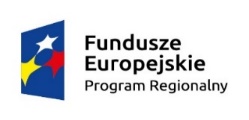 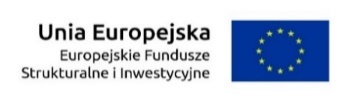 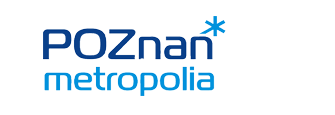 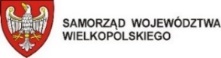 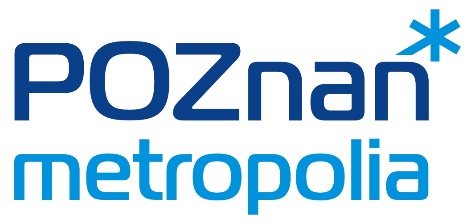 Kryteria oceny strategicznej
Dopuszczające (Tak/Nie)
Punktowe
Spełnienie wszystkich kryteriów dopuszczających (T/N) jest niezbędne dla możliwości dalszej oceny, zgodnie z kryteriami punktowymi.
W przypadku kryteriów punktowych Wniosek musi zdobyć co najmniej 60% maksymalnej możliwej do uzyskania liczby punktów.
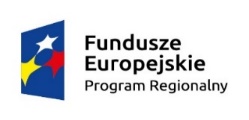 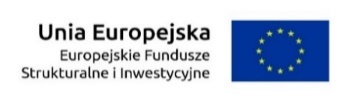 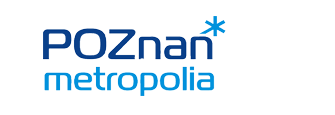 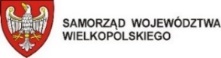 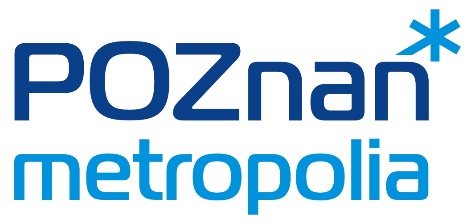 Kryteria dopuszczające dla P1 PKM
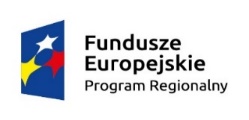 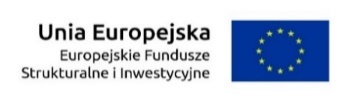 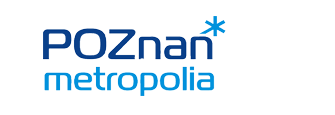 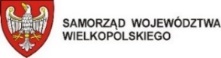 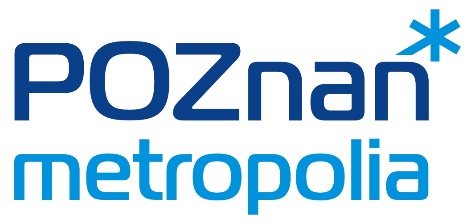 Kryteria dopuszczające dla P1 PKM
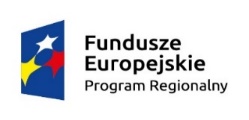 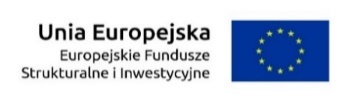 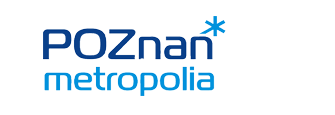 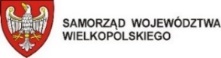 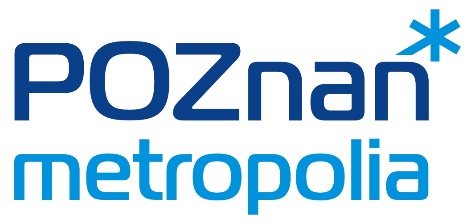 Kryteria dopuszczające dla P1 PKM
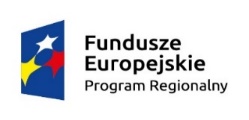 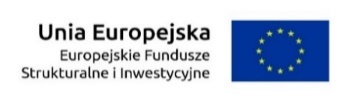 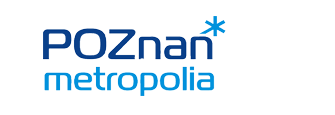 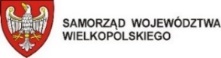 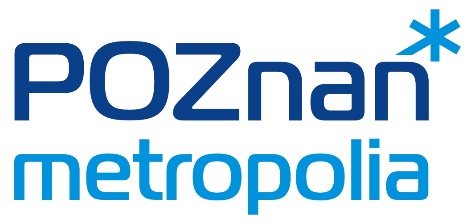 Kryteria dopuszczające dla P1 PKM
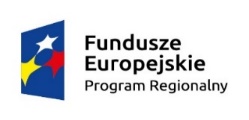 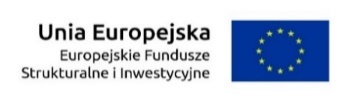 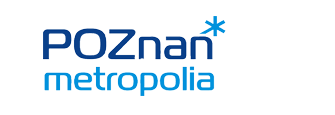 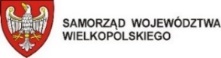 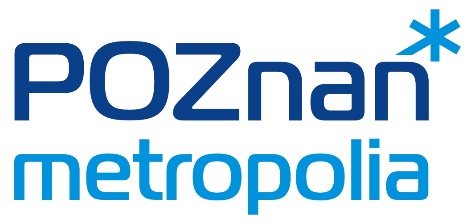 Kryteria punktowe dla P1 PKM
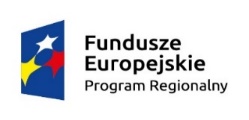 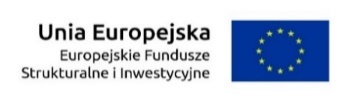 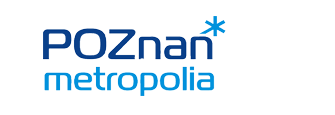 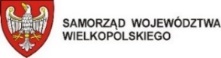 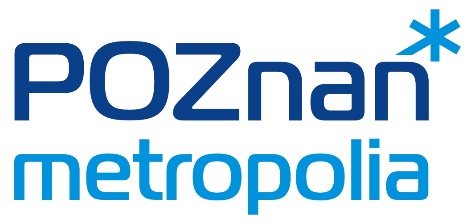 Kryteria punktowe dla P1 PKM
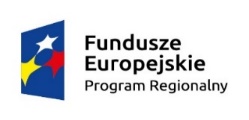 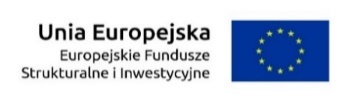 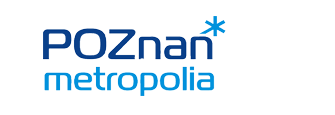 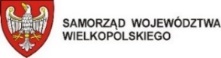 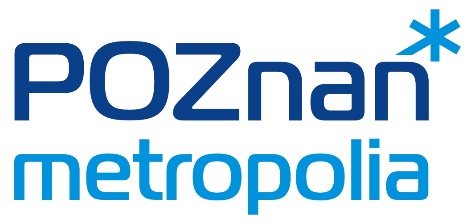 Kryteria punktowe dla P1 PKM
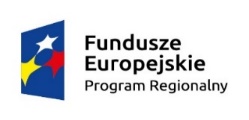 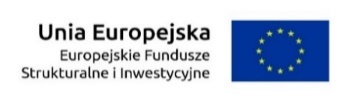 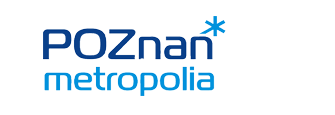 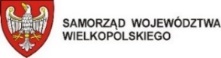 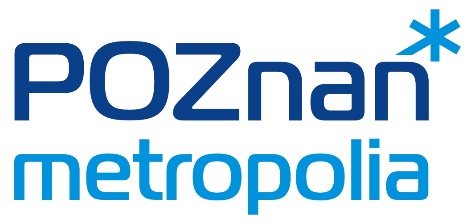 Kryteria punktowe dla P1 PKM
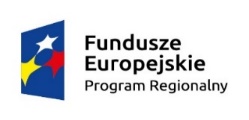 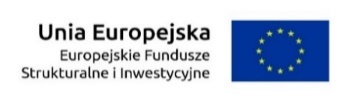 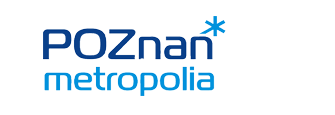 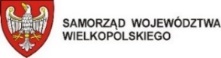 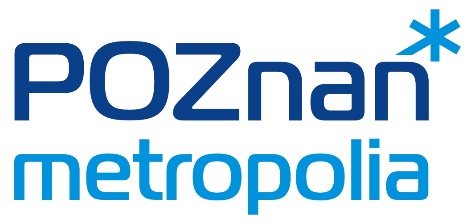 Wniosek o dofinansowanie - LSI 2014+
Wskaźniki obowiązkowe do wyboru przez Wnioskodawcę w konkursie dla Poddziałania 3.3.3:

Liczba wybudowanych zintegrowanych węzłów przesiadkowych (wskaźnik produktu– kluczowy)

Liczba osób korzystających z wybudowanych zintegrowanych węzłów przesiadkowych (wskaźnik rezultatu – specyficzny dla projektu)

Szacowany roczny spadek emisji gazów cieplarnianych (wskaźnik rezultatu– kluczowy)

Wzrost zatrudnienia we wspieranych podmiotach (innych niż przedsiębiorstwa) (wskaźnik rezultatu – kluczowy)
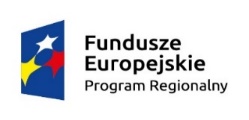 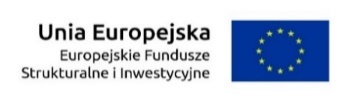 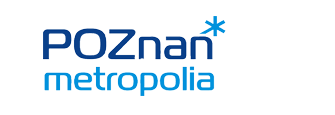 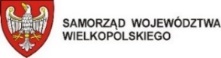 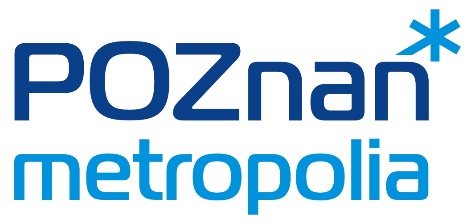 Kryteria punktowe dla P1
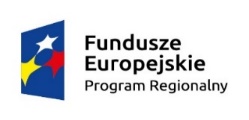 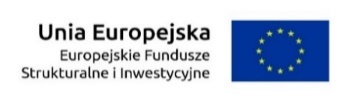 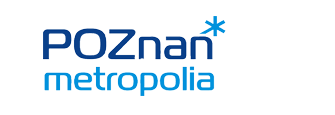 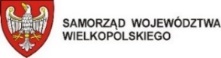 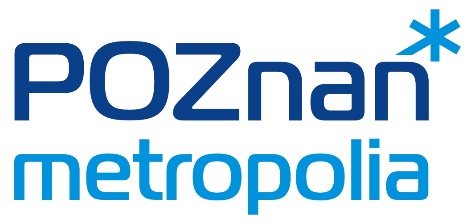 Wniosek o dofinansowanie - LSI 2014+
Pkt 3.6. Szczegółowe dane dotyczące projektu 

3.6.1 Zgodność projektu ze Strategią ZIT. 
3.6.2 Obszar oddziaływania i potrzeba realizacji projektu 
3.6.3 Wpływ inwestycji na integrację różnych form transportu. 
3.6.4 Wpływ inwestycji na zwiększenie konkurencyjności publicznego transportu zbiorowego względem transportu indywidualnego. 
3.6.5 Opis zastosowanych w projekcie ponadstandardowych udogodnień dla osób niepełnosprawnych (jeśli dotyczy) 
3.6.6 Opis planowanych działań informacyjno-promocyjnych na rzecz zachęcania mieszkańców do korzystania z transportu publicznego? (jeśli dotyczy) 
3.6.7 Zgodność projektu z dokumentami strategicznymi i koncepcyjnymi dotyczącymi Poznańskiej Kolei Metropolitalnej.
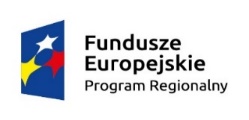 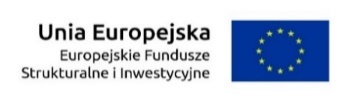 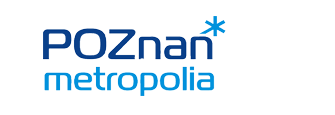 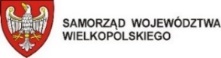 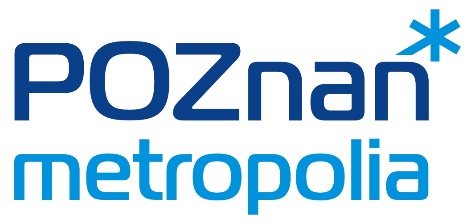 STOWARZYSZENIE METROPOLIA POZNAŃ
DZIĘKUJEMY ZA UWAGĘ
Stowarzyszenie Metropolia Poznańul. Stefana Prymasa Wyszyńskiego 8, 61-124 Poznańtel. 61 669 80 54, e-mail: biuro@metropoliapoznan.plwww.zit.metropoliapoznan.pl
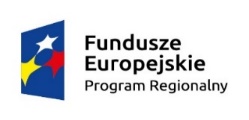 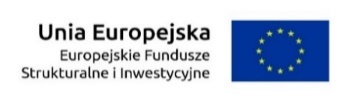 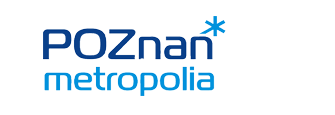 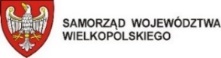